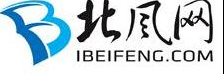 北风网项目实战培训
Python金融应用
第十五讲、案例——Python量化投资系统构建与策略回测
讲师：朱彤（北风网版权所有)
概述
算法交易，一般被定义为使用自动化的系统来进行交易，其用一种预先设定的方式运行，通常没有人为的干预。“没有人为干预”这一点是非常重要的。算法策略是在交易开始之前进行设计的，在交易的时候没有任何的人工干预。与常规交易相比，算法交易的优势体现在：
历史验证：这是设计算法交易程序实现交易的最大优势就是它的交易业绩可以由历史数据来进行验证，人们往往期望这种历史业绩可以代表将来。历史数据验证的过程称为回测，回测使得策略的统计特性被决定，提供了关于策略是否可以获利的重要信息。
有效性：算法交易在多数时候比主观的方法更为有效，完全自动化的交易系统不经常需要人们去监测市场的价格行为或者是消息。这使得投资者可以有时间开发更多的交易策略，来实现获利。对于风险管理来说，算法交易实施系统化的交易策略，可以动态的对杠杆以及风险因子进行调整，有效的对实时市场的动态做出反应。这在主观交易中是不容易实现的，因为交易者通常不能连续的计算风险，而必须在观测市场镇南关有所间断
没有扭曲性投入：所谓扭曲性投入指的是对头寸进行的调整。主观交易的时候因为恐惧和贪婪可能导致过多的扭曲交易，系统化交易中这种情况比较少，提升了策略的业绩。只是在出现某些大的变化的时候，需要对参数进行调整。
可比较：系统化交易提供了历史和目前业绩的统计信息，可以方便的计算价值的增长，风险，交易频率等指标，这样方便我们去比较业绩。这与在主观交易中只能根据P&L来比较业绩是有差别的，那里可能存在回撤的风险。
高频交易：高频交易需要较高的效率，必须自动化的进行，有很多高频交易的交易频率是超过了人们的反应成都。这样的策略只能用算法交易进行处理。
概述
算法交易的缺点
资本的需求：算法交易需要大量的投入，支持算法交易的佣金通常较高，虽然目前已经有了一定的改变。另外，获取日内交易的数据通常也是不便宜的。每月大约在300至500美元之间。而且还需要稳定的互联网连接和速度较快的电脑。
编程和科学技术：虽然有一些现成的系统化交易平台，例如Quantopian，QuantConnect以及TradeStation可以帮助我们减轻编程的压力，但是有的并不支持实时交易。这样通常还是需要系统化交易者具有一定的编程和科学建模技术。在本课程的学习中，我们将介绍一些不同的交易策略，如果你掌握有一些数值建模的技术，那么对于建模部分的介绍会发现比较容易理解。大部分的技术在Python中都可以直接实现，节省了大量的开发时间，我们要做的就是将数据分析与执行库结合在一起来构建算法交易系统。
概述
科学方法：本课程对于算法交易的介绍是基于科学方法。科学方法的过程首先是提出一个问题，这个问题通常是基于我们在市场上的观测。这样的问题最终是形成了一个假设，例如“GLD和GDX之间的价差是否有均值回复的特性？”，这个问题的原假设通常是没有均值回复的行为。
在做出了假设之后，就需要进行推断，判断GLD-GDX这个时间序列是否是平稳的，为了检验假设，我们就需要统计检验，这里检验平稳性应当是使用Augumented Dickey-Fuller检验，Hurst指数检验或者方差比检验。
检验的结果对于原假设所提出的问题给出了统计答案，是关于原假设是否应当在一定显著性水平下被拒绝。如果上面问题中的原假设没有被拒绝，则表明两个ETF之间没有稳定的关系。这种检验的过程是分析的过程，通常我们需要得到的是拒绝原假设的结果。
使用科学方法来处理算法交易的问题通常遇到的一个困境是如果在某一段时间之后算法不再有所收益，我们就需要改变假设，重新进行评估，这可能会导致新的假设。
我们在本章中学习的算法交易都是基于上面介绍的科学方法。
概述
为什么使用Python？Python是一种高级语言，设计用来提升开发的速度，它包含大量的库来进行各种科学计算。它也是资产管理机构和投资银行通常选用的语言。使用Python进行算法交易有以下几个好处：
学习：相对于其他语言，比如C++, Python是比骄傲容易学习的。基本的Python操作几周就可以掌握。
库：Python拥有大量的用于计算的库，减少了实现的时间和出现BUG的机会。特别的，你可以使用NumPy（向量操作），Scipy（最优化），pandas（时间序列分析），statsmodel（统计建模），scikit-learn（机器学习）,Ipython（交互式开发）以及matplotlib（可视化）。
开发的速度：Python在速度方面有优势，通常写Python代码类似于伪代码，类似于Ipython的交互式工具也可以在不牺牲稳健性的前提下获得较高的开发速度。
执行的速度：虽然不像C++那样快，Python还是提供了优化执行速度的模块，例如Cython等，通过使代码变得复杂一点，可以提升执行的速度。
交易的执行：较大的券商都有Python插件，例如Interactive Brokers（Ibypy），Python还可以很容易在必要的时候使用FIX协议。
成本/授权，Python是免费，开源的和跨平台的。
概述
为什么使用Python？Python是一种高级语言，设计用来提升开发的速度，它包含大量的库来进行各种科学计算。它也是资产管理机构和投资银行通常选用的语言。使用Python进行算法交易有以下几个好处：
学习：相对于其他语言，比如C++, Python是比骄傲容易学习的。基本的Python操作几周就可以掌握。
库：Python拥有大量的用于计算的库，减少了实现的时间和出现BUG的机会。特别的，你可以使用NumPy（向量操作），Scipy（最优化），pandas（时间序列分析），statsmodel（统计建模），scikit-learn（机器学习）,Ipython（交互式开发）以及matplotlib（可视化）。
开发的速度：Python在速度方面有优势，通常写Python代码类似于伪代码，类似于Ipython的交互式工具也可以在不牺牲稳健性的前提下获得较高的开发速度。
执行的速度：虽然不像C++那样快，Python还是提供了优化执行速度的模块，例如Cython等，通过使代码变得复杂一点，可以提升执行的速度。
交易的执行：较大的券商都有Python插件，例如Interactive Brokers（Ibypy），Python还可以很容易在必要的时候使用FIX协议。
成本/授权，Python是免费，开源的和跨平台的。
概述
案例内容包括三个部分：
事件驱动的交易系统构建：介绍交易系统平台的基本架构与实现。包括事件驱动软件概述、交易系统的组成部分编程，事件驱动的交易执行。
交易策略实现：移动平均跨越策略、S&P500预测交易、均值回复的股权配对交易、
策略优化：参数优化、模型选择、策略优化
第一节
事件驱动的交易引擎实现
概述
本节介绍完全自主运行的事件驱动回测系统的Python编程实现。本节的内容通常是很多算法交易教科书和文献所忽略的。下面我们所编写的代码是可以应用于高频交易策略，包括预测，动量和均值回复交易等，可以适用于股票，外汇以及期货市场。
首先，我们需要介绍什么是事件驱动的软件，描述回测软件的组成部分以及整个系统整合的方式。
事件驱动软件
在我们开发回测模块的时候，我们需要理解事件驱动系统的概念。视频游戏提供了事件驱动软件的一个很好例子。一个视频游戏有多个组成部分，在实时彼此之间有所交互。这是通过运行无限的循环，称为事件循环和游戏循环来实现的。在每一个游戏循环中，函数被调用，接收最近的事件，这个事件是由某些之前的游戏行为产生的。基于事件的不同，可能是单击鼠标或者是键盘，然后会采取相应的行为，或者终止循环，或者生成某些更新的事件。这个过程会继续。如下代码所示：
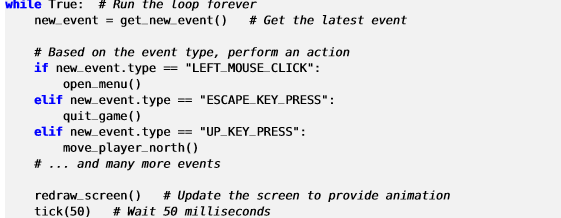 事件驱动软件
这里程序代码连续的运行，检查新的事件，然后基于这些事件进行操作。特别的它允许实时反应处理的幻觉，因为代码一直在运行，而连续检查事件。这样就是我们为了进行高频交易模拟所需要的。
事件驱动的系统提供了如下的好处：
代码的重用：事件驱动的回测程序，在设计上可以被用于历史回测以及实际交易，只需要简单的进行转换。而对于向量化的回测程序而言，所有的数据必须一次性获得来进行统计分析。
向前偏差：事件驱动的回测程序不会产生向前偏差，因为收到的市场数据被看作为事件，而作为后期行为的基础。这样可以使用市场数据来填充事件驱动回测，复制了订单管理和资产组合系统的行为。
现实性：事件驱动回测程序允许对交易如何执行以及交易成本进行个性化，直接可以处理基本的市价和限价订单，以及市场基于开盘（MOO）以及市场基于收盘（MOC），因为我们可以构建一个个性化的交易处理程序。
虽然事件驱动的交易系统有很多好处，但是也有缺点，主要是在构造方面比较复杂，检验也是。有一些改变的部分会产生BUG，这样就需要使用测试驱动的开发。另外它运行也要慢一些，因为没有利用到向量化的好处。
事件驱动交易软件的组成
事件：事件是事件驱动系统的基础类。它包含一个类型（例如“MARKET”，“SIGNAL”，“ORDER”或”FILL”），确定在事件循环中需要处理的方式。
事件队列：事件队列是Python内存中的队列对象，存储所有的由系统的其他部分生成的事件子类对象。
DataHandler：DataHandler是一个抽象类，代表了历史和实际市场数据的一个接口。这提供了很强的灵活性，因为Startegy和Portfoli模块都可以进行重用，DataHandler会产生一个新的MarketEvent，基于系统的每一次心跳。
Strategy：策略类也是一个ABC，代表使用市场数据生成对应的SignalEvents的接口，最终由Portfolio类来使用。SignalEvent包括一个标的代码，一个方向（LONG或者SHORT），以及一个时间戳。
Portfolio：这是一个类的层次结构，处理订单管理以及策略中的目前和后续的头寸。它还进行资产组合的风险管理，包括行业暴露和头寸的大小。在一个更为专业的实现中，这可能会被代理给RiskMangagement类。Portfolio类接收Queue中的SignalEvents，生成OrderEvents加入到序列中。
ExecutionHandler：ExcecutionHandler模拟一个到券商的连接。它的工作室从Queue中取出OrderEvents，然后执行，或者通过一个模拟的方法，或者是通过实际执行。一旦订单被执行，处理器生成FillEvents，描述交易的细节，包括费用，佣金，以及价格影响等。
回测：所有这些成本都被包装到事件循环中，处理所有的事件类型并路由到合适的组成成分。
Events类
我们首先讨论的第一个类是Event类序列。在这个框架中，存在四种不同的事件类型，允许通过一个事件序列与上述组成部分进行交互，它们是MarketEvent，SignalEvent，OrderEvent和FillEvent。
这个类序列中的父类称为Event，这是一个基类并没有提供功能或者具体的接口。因为在很多实现中事件对象倾向于会有较大的复杂性，因此后面我们会证明创建这样一个类的层次结构是有用的。
Events类
MarketEvent类：当回测系统的外层while循环开始一次“心跳”的时候，会触发MarketEvent类。当DataHandler对象接收到目前追踪的任何代码的市场数据的更新时，它被用来触发Strategy对象来生成新的交易信号。这个事件对象简单的包含是一个标识符确认是一个市场事件，而没有其他的结构。
SignalEvent类：Strategy对象会使用市场数据来创建新的SignalEvents。SignalEvent类包括一个Strategy ID，一个代码，一个新生成的时间戳，一个方向（long或short）以及一个“strength”标识符（通常用于均值回复的策略）。SignalEvents被Portfolio对象所使用来暗示应当如何交易。
OrderEvent：当一个Portfolio对象接收到SignalEvents的时候，它会在更广泛的资产组合框架下考察它们，包括风险和头寸的大小。这最终会导致OrderEvents并发送给ExcecutionHandler。OrderEvent对象比SignalEvent类要更为复杂一点，因为它除了包含SignalEvent的特性以外还包括一个数量域。这个数量是由资产组合约束所决定的。除此之外，OrderEvent还包括一个print_order()方法，用来在必要的时候输出信息。
FillEvent类：当ExcecutionHandler接收到一个OrderEvent的时候，它必须交易这个订单。一旦订单被执行它会产生FillEvent，描述买入或出售的成本以及交易成本，例如交易费用和slippage。FillEvent具有最大的复杂性，它包含一个时间戳表示交易被执行的时间，订单的代码以及交易的交易所，交易的股份数量以及购买的实际价格和发生的佣金。佣金计算使用Interactive Brokers的方式。对于US API的订单，佣金是每个订单最少1.30USD，变动费用是恒定的0.013USD或0.08USD每股，依赖于交易的规模是低于500单位股票还是高于。
数据处理类
事件驱动的交易系统的一个目标是最小化回测元素和实际执行元素之间的重复代码。理想的情况下是对于历史检测和实际交易使用相同的信号处理技术以及资产组合管理部分。为了实现这一点，我们使用Strategy对象来生成信号，使用Portfolio对象来提供基于信号的订单，必须对于历史和实际的交易使用相同的市场数据提供模块。
这样的考虑就提出应当基于一个DateHandler对象提出一个类的层次，给予所有的系统中的其他部分一个提供市场数据的接口。用这样的方式，所有其他子类的数据处理程序都是被“提取出来”，而不会影响策略和资产组合的计算。
具体的子类的例子包括HistoricCSVDataHandler，QuandlDataHandler，SecuritiesMasterDataHandler，InteractiveBrokersMarketFeedDataHandler等。在本案例中我们仅仅考虑构造一个历史CSV数据处理程序，其会导入日内的股票的CSV数据，格式是开盘价-最低价-最高价-收盘价-交易量-持仓量的数据条。这样在系统的每一次心跳，就可以将数据条逐条的引入到Strategy和Portfolio类中，而避免向前误差。
第一个任务是导入必要的库，具体的我们需要引入pandas以及抽象类工具。因为DataHandlers生成MaretEvents，像上面所需要的event.py也是需要的。
数据处理类
DataHandler类是一个抽象基类（ABC），意味着不能从它初始化实例。仅仅子类可以被初始化。这样做的一个原因是ABC提供了一个所有后续DataHandler子类的接口，因此需要黏贴起来保证其他的类可以进行交互。
我们使用__metaclass__性质让Python知道这是一个ABC。另外我们还需要使用@abstractmethod修饰来让Python知道这个方法会被子类中的方法所覆盖（等价于C++中的纯虚函数）。
类中包含六个方法。首先两个方法get_latest_bar和gat_latest_bars，用来从存储的历史数据中接收最近的历史交易数据自己。这些方法与Strategy和Portfolio类配合使用，因为需要顶起的知道目前的市场价格和数量。
接下来的方法是get_latest_bar_datetime，简单的返回一个Python的datetime对象，代表这条数据的时间戳（例如日都的数据或者分钟数据的时间戳）。
下面两个方法是get_latest_bar_value和get_latest_bar_values，是用于从某个特定的数据或一组数据条目中获取个体的值。例如，通常策略感兴趣的是收盘价格，在这种情况下我们可以使用这些方法返回一组浮点数的列表，代表之前数据条目中的收盘价，而不是从一组数据条目对象中获得数据。这样会提升策略使用“回望期限”时的效率，比如包含回归处理的问题等。
最后一个方法，update_bars，提供了一个将数据信息放到新的数据结构的机制，严格的控制了向前风险。这是我们的事件驱动回测系统与基于向量的回测系统的最大区别，注意如果初始化的时候可能发生异常。
数据处理类
为了创建基于历史数据的回测系统，我们需要考虑一种机制来从通常的来源中得到数据。我们可以使用SecuritiesMaster数据库，而这种方式需要建立一个数据库。
本案例中为了清晰，我们讨论一种简单的机制，就是导入（也许比较大的）逗号分隔符文件（CSV），这将允许我们关注与创建DataHandler的机制，而不是关心那些连接数据库和使用SQL语言获取数据的程序。
这样我们就需要定义一个HistoricCSVDataHandler子类，这个类设计来处理多个CSV文件，每个文件是一个代码，然后将这些数据转化为pandas DataFrame的字典，这样可以由上面的这些bar方法方法的处理。
这个数据处理类需要一些参数，比如Event序列，可以用于向其转入MarketEvent信息，CSV文件的绝对路径以及一组代码。首先，我们来写它的构造函数。
数据处理类
处理器现在要在绝对路径csv_dir中寻找文件，然后试图打开它们，格式是“SYMBOL.csv”，其中SYMBOL是一个代码标记（例如GOOG或AAPL）这些文件的格式与Yahoo Finance提供的数据相同，但是很容易的被修改来处理其他的数据格式，例如Quandl或DTN IQFeed。打开文件是由_open_convert_csv_files方法来进行处理的。
在HistoricCSVDataHandler中一使用pandas作为内部数据存储的一个好处是所有跟踪的代码的索引可以被合并起来。这允许确实的数据点背向前，向后或者插值，因此不同的代码数据可以按条为基础的进行比较。这对于均值回归的策略来说是必须的。注意在合并所有代码索引的时候使用union和reindex方法。
接下来，_get_new_bar方法创建一个生成器，提供一条新的数据。这意味着后面对于方法的调用会产生一条新的数据直到达到指标数据的末尾。
接着，我们来实现DataHandler类中的抽象方法，首先是get_latest_bar和get_latest_bars方法。这些方法简单的提供一个数据条目或者是一组最近的N个数据条目，来自latest_symbol_data结构。
下面要实现的方法是get_latest_bar_datetime，查询代表“最近市场价格”的最近的数据条目中的datetime对象。
数据处理类
下面要实现的两个方法是get_latest_bar_value和get_latest_bar_values。这些方法都使用Python的getattr函数，查询对象看如果对于某个对象特定的属性是否存在。这样我们可以提供一个类似于“open”或“close”的字符串给getattr函数来直接从数据条目中获得值，这样使得方法更为灵活。这就避免了我们去编写类似于get_latest_bar_close等类似的函数的麻烦。
最后一个方法update_bars，是DataHandler中的第二个抽象方法，简单的生成一个MarketEvent，加入队列，然后将最后的数据条目追加到latest_symbol_data字典。
这样我们就编写好了DataHandler的派生类，这在后面用于跟踪市场数据。Strategy，Portfolio以及ExecutionHandler类对象都需要目前的市场数据，这样单独编写就避免了这些类之间的存储的重复。
策略类
Strategy对象包装了所有对市场数据的计算，并且生成了建议的信号到Portfolio类。这样所有的“策略逻辑”都应当在这个类中实现。我们选择了将Strategy和Portfolio对象从回测程序中分离出来，因为送相信有大量的对于多种策略的修正，向大的资产组合中加入思想，然后再处理它自身的防线（例如行业配置，杠杆等）。在高频交易中，策略和资产组合的概念是紧密相关的而且特别依赖于硬件。但是这超出了本课程的范围。
在这个阶段，建立的事件处理回测开发没有指标或过滤的概念，例如像在计数交易中那样。这些也是可以创建一个类的结构，但是超出了本课程的范围，我们这里这样的机制被直接用于导出策略对象。
Strategy类结构相对比较简单，它包含一个抽象的基类，其中有一个简单的纯虚函数来生成SignalEvent对象。为了创建Strategy类结果，我们必须引入NumPy，pandas以及Queue对象（在Python 3中为queue），抽象基类工具以及SignalEvent。
Strategy抽象基类简单的定义一个纯虚函数calculate_signals方法，在其派生类，这被用来生成SignalEvent对象，基于市场数据的更新。
资产组合类
本节介绍Portfolio对象，跟踪资产组合中的头寸并且根据信号生成固定数量的股票订单。更为专业的资产组合类应当包括风险管理和头寸规模控制工具（例如Kelly准则）。事实上，在下面的章节中我们会加入这样的工具到我们所实现的策略上来看它们如何与一个更为“简单”的资产组合方法进行比较。
资产组合订单管理系统可能是事件驱动回测程序中最复杂的组成部分。它的作用是跟踪所有目前的市场持仓以及持仓的市值。这简单的就是对于头寸清算价值的估计，其中的一部分是可以由前面的数据处理程序提供。除了头寸和持仓管理之外，portfolio类还必须知道风险因子和头寸调整规模计数来最优化我们提交经纪商或者其他形式的交易渠道的数量。
不幸的是，资产组合和订单管理系统（OMS）可以变得非常复杂。这样我们决定这里让Portfolio对象相对直接，所以你可以理解关键的思想以及如何实现。面向对象的设计思想以自然的方式允许后续扩展到更为复杂的清醒。
与Event类相连续，Portfolio对象必须能够处理SignalEvent对象，生成OrderEvent对象并解释FillEvent对象来更新持仓。这样并不奇怪的一点是Portfolio对象通常是事件驱动系统中的最大组成，用代码的数量来表示。
这里我们需要编写一个新的文件performance.py并且导入必须的库。这与其他的类的实现大体类似，除了Portfolio类不再是一个抽象类。而是一个正常的基类。这意味着它可以被实例化，因此在检验我们的新策略的时候作为“第一步”的Porfolio对象。其他的资产组合可以从它导出并且覆盖一些部分加入更为复杂的内容。
资产组合类
下面我们给出Portfolio.py的导入列表。我们需要从math库中导入floor函数来生成整数值的订单规模。我们还需要FillEvent和OrderEvent对象因为Porfolio要进行处理。注意我们还加入了两个函数，create_sharpe_ratio和create_drawdown，都来自于前面的performace.py。
Portfolio对象的初始化需要引用数据条目的DataHandler，events的Event队列，一个开始时间戳以及一个初始资本金额（默认100000USD）。Portfolio类是设计用来处理头寸规模调整与当前持仓的，但是交易订单的处理是以一种简化的方式，简单的直接将订单送到经纪商，规模固定，无论目前持有的现金。这些都是不现实的假设，但是可以帮助我们理解投资组合订单管理系统（OMS）在事件驱动系统中的功能。
Portfolio类包含all_positions和current_positions成员。前面一个存储了在市场数据事件的时间戳的全部之前的持仓。所谓持仓就是持有的资产数量。负持仓意味着资产是被卖空。后面的current_position字典存储了最后市场数据更新时每个代码的当前持仓。
除了资产组合的持仓数据以外，Portfolio类还存储holdings，描述了当前头寸持有的市场价值。这个实例中的“当前市场价值”表示当前市场数据条目中的收盘价，这明显是一个近似，但是对于这里的处理是足够的。all_hodings存储了所有代码持仓的历史列表，而current_holdings存储了所有持仓价值的最新价值。
资产组合类
下面的方法是construct_all_positions，简单的对每一个代码创建一个字典，对于每一个值设置为0，然后加入一个datetime的键，最后将它加入列表。它使用字典理解的方式，类似于列表理解。
方法construct_all_holdings类似于之前，但是加入了更多的键，包括现金，佣金和总数，分别代表在每一次购买之后的账户中的剩余现金，累计的佣金以及总账户股权的价值，包括现金和任意开放的头寸。空头头寸被设置为负数。开始的现金和总的权益金额都设定为初始资本。
以这样的方式，每一个代码就有了以单一的账户，“手中现金”，支付的佣金和总的资产组合价值。很明显，这并没有考虑保证金要求和卖空现值，但是已经足够理解OMS如何建立的机制。
下面的方法是construct_current_holdings几乎与上面的例子相同，但是它并不把字典包装成一个列表，因为仅仅包含单一的输入。
资产组合类
下面的方法是construct_all_positions，简单的对每一个代码创建一个字典，对于每一个值设置为0，然后加入一个datetime的键，最后将它加入列表。它使用字典理解的方式，类似于列表理解。
方法construct_all_holdings类似于之前，但是加入了更多的键，包括现金，佣金和总数，分别代表在每一次购买之后的账户中的剩余现金，累计的佣金以及总账户股权的价值，包括现金和任意开放的头寸。空头头寸被设置为负数。开始的现金和总的权益金额都设定为初始资本。
以这样的方式，每一个代码就有了以单一的账户，“手中现金”，支付的佣金和总的资产组合价值。很明显，这并没有考虑保证金要求和卖空现值，但是已经足够理解OMS如何建立的机制。
下面的方法是construct_current_holdings几乎与上面的例子相同，但是它并不把字典包装成一个列表，因为仅仅包含单一的输入。
资产组合类
在每一次系统心跳收到以后，DataHandler会去获取新的市场数据，portfolio这个时候会更新所有持仓的市场价值。在实际交易的情形下，这个信息可以被下载通过经纪商传递。但是，对于回测的实现，我们必须手动的从DataHandler提供的数据中计算这些值。
不幸的是并没有所谓的“当前市场价值”这个概念，因为买卖差价和流动性问题的存在。这样就必须估计这个值，通过数量与特定合适的价格相乘。我们在这里采用的方法是最后一个收到的数据条目的收盘价。对于日内交易这是相对比较现实的，但是对于日度交易不是那么现实，因为开盘价可以与收盘价相差很多。
update_timeindex方法处理新头寸的跟踪。首先从市场数据处理程序那里获得最近的价格，然后创建一个代码代表的字典代表目前的头寸，并且令新头寸等于目前的头寸。目前的头寸在FillEvent获得的时候进行更新，接着在资产组合代码中进行处理。然后方法将一系列现有的持仓加到all_positions列表中。
持仓接着进行类似的更新，除了市场价值重新计算为当前持仓乘以最新的收盘价，最后新的持仓加入到all_holdings。
资产组合类
下一个方法是update_positions_from_fill确定FillEvent是Buy还是Sell，然后根据加减目前的股票数量更新current_positions字典。
接着对应的方法update_holdings_from_fill类似的更新持仓的价值。为了模拟交易满足的成本，下面的方法不使用相关与FillEvent的成本。为什么这样做？简单的说，在一个回测环境中订单满足成本是不知道的（市场影响与报价深度都未知），因此必须要进行估计。
这样订单满足成本就被设定为师“当前市场价格”，这是最新的数据条目的收盘价。特定代码的持仓然后就被设置等于满足成本乘以交易的数量。对于较低频率的交易策略，如果市场流动性较好，那么这是一个合理的近似，但是，在高频交易中，这些问题需要在生产环境的回测以及实际交易中进行考虑。
一旦满足成本对于当前持仓来说已知，那么总价值就可以更新，累计的佣金数量也被更新。
资产组合类
下一个方法是update_positions_from_fill确定FillEvent是Buy还是Sell，然后根据加减目前的股票数量更新current_positions字典。
接着对应的方法update_holdings_from_fill类似的更新持仓的价值。为了模拟交易满足的成本，下面的方法不使用相关与FillEvent的成本。为什么这样做？简单的说，在一个回测环境中订单满足成本是不知道的（市场影响与报价深度都未知），因此必须要进行估计。
这样订单满足成本就被设定为师“当前市场价格”，这是最新的数据条目的收盘价。特定代码的持仓然后就被设置等于满足成本乘以交易的数量。对于较低频率的交易策略，如果市场流动性较好，那么这是一个合理的近似，但是，在高频交易中，这些问题需要在生产环境的回测以及实际交易中进行考虑。
一旦满足成本对于当前持仓来说已知，那么总价值就可以更新，累计的佣金数量也被更新。
Portfolio类中纯虚函数update_fill这里就可以实现，它是简单的执行前面两个函数，update_positions_from_fill和update_holdings_from_fill。
资产组合类
尽管Portfolio对象必须处理FillEvents，它还需要关注生成OrderEvents，基于接收到的一个或多个SignalEvents。
函数generate_naive_order简单的取信号为做多或做空一项资产，将这个资产的100股发送订单。很明显，100是一个任意的值，很明显将依赖于在生产环境中的资产组合的总股数。
在一个更现实的实现中，这个值应当由风险管理和头寸调整程序来完成。但是，这是一个简单的Portfolio，所以它就简单的发送所有信号下的订单，没有风险系统。
这个方法对做多，做空和退出分别进行处理，基于当前的数量和特定的代码。然后就可以生成对应的OrderEvent对象。
方法update_signal简单的调用上面的方法并且将生成的订单加入到事件队列。
资产组合类
Portfolio类的最终的方法是生成股权曲线。这简单的就是创建一个收益流，这对于业绩的计算有意义，然后我们规范化股权曲线为百分比基础。这样账户的初始规模等于1.0，而不是之前的绝对美元金额。
Portfolio类的最后一个方法是输出股权曲线和不同的相关于策略的业绩统计。最后一行输出文件，equity.csv，到与代码相同的目录，这可以导入Matplotlib Python脚本（或者例如MS Excel或LibreOffice Calc）来进行后续的分析。
我们看到Portfolio对象是整个事件驱动回测系统的最复杂部分。这里的实现，虽然有技巧，但是也是对于处理头寸来说非常基本的。
资产组合类
Portfolio类的最终的方法是生成股权曲线。这简单的就是创建一个收益流，这对于业绩的计算有意义，然后我们规范化股权曲线为百分比基础。这样账户的初始规模等于1.0，而不是之前的绝对美元金额。
Portfolio类的最后一个方法是输出股权曲线和不同的相关于策略的业绩统计。最后一行输出文件，equity.csv，到与代码相同的目录，这可以导入Matplotlib Python脚本（或者例如MS Excel或LibreOffice Calc）来进行后续的分析。
我们看到Portfolio对象是整个事件驱动回测系统的最复杂部分。这里的实现，虽然有技巧，但是也是对于处理头寸来说非常基本的。
执行处理程序
本节我们将讨论交易订单的执行，创建一个类层次来代表模拟的订单处理机制，最终与经纪商或其他的市场连接。
这里描述的ExecutionHandler是非常简单的，因为它会在当前价格满足全部的订单。这是非常不现实的，但是提供了一个可改进的基础情形。
与前面介绍的抽象基类层次类似，我们必须从abc库中引入必须的特性与装饰。另外我们还需要引入FillEvent和OrderEvent库。
ExecutionHandler类似于前面介绍的抽象基类，而且仅仅有一个纯虚方法，execute_order
为了回测策略，我们需要模拟交易执行的过程。可能的最简单实现是假设所有的订单都在当前市场价格全部成交。这当然是不现实的，改进回测实现的一大部分工作就来自于设计更为专业的关于slippage以及市场影响的模型。
注意FillEvent给fill_cost赋值为None，因为我们已经在前面介绍的Portfolio对象中处理了这个成本。在一个更为现实的实现中我们会使用当前的舒畅数据价值来获得现实的fill cost。
我在这里简单的使用ARCA作为交易所虽然对于回测的目的来说，这只是一个字符串占位符。在实际的交易环境中这个是与交易所密切相关的，而且也是非常重要的。
回测程序
现在我们就来创建回测类框架。回测对象包装了事件处理逻辑以及本质上是与其他我们前面介绍的类相关联的。
回测对象设计来进行一个嵌套的while循环事件驱动系统来处理Event队列对象中的事件。外层的while循环成为“心跳循环”，决定回测系统的时间解析度。在实际的环境中这个值应当为一个正数，例如600秒（每10分钟）。这样市场数据以及头寸会仅仅在这个时间区间上进行更新。
对于这里描述的回测程序，心跳可以被设置为0，无论策略的频率，因为数据已经是可以获得的历史数据。
我们可以使用任何速度来运行回测，因为事件驱动系统对于数据什么时候可以获得是不知道的，只要它有一个时间戳就可以进行处理。因此，我仅仅使用它来描述实际的交易引擎如何工作。外层循环这样就在DataHandler让Backtest对象知道的时候停止，通过使用一个布尔值continue_backtest的属性。
内层的while循环实际处理信号并根据事件的类型发送它们到正确的部分。这样Event对立就连续的被赋值和去掉事件的值。这也就是事件驱动的基本含义。
第一个任务是引入必须的库，我们引入pprint(pretty-print)，因为我们需要使用一种输出友好的方式来显示统计结果。
回测程序
初始化Backtest对象需要CSV目录，完整的交易代码表，初始资本，用毫秒表示的心跳时间，回测开始的日期时间以及DataHandler，ExecutionHandler，Portfoli以及Strategy对象。使用Queue来持有对象，信号，订单以及订单的满足都被计数。
第一个方法_generate_trading_instances，将所有的交易对象（DataHandler，Strategy，Portfolio以及ExecutionHandler）与不同的内部成员联系起来。
方法_run_backtest进行回测引擎中的信号处理。正如上面描述的，它有两个while循环，嵌套设置。外层的循环跟踪系统的心跳，而内存的循环检查是否在Queue对象中有一个事件，然后基于必要的对象调用合适的方法。
对于MarketEvent，程序会告诉Strategy对象重新计算新的信号，告诉Portfolio对象重新对时间进行索引。如果接收到SignalEvent，那么程序会告诉Portfolio来处理新的信号并将其转化为OrderEvent，在合适的情况下。如果接收到OrderEvent，那么ExecutionHandler会发送订单到经纪商（在实际交易的情况下）。最后，如果接收到FillEvent，那么Portfolio会更新自己来获得新的头寸。
一旦回测模拟完成，策略的业绩应当被显示出来。创建一个equity curve的pandas的DataFrame，而显示总结统计量，以及信号，订单和完成订单的个数。
最后一个方法是simulated_trading，它简单的顺序的调用前面的两个函数。
第二节
交易策略的实现与回测
交易策略实现概述
本章中我们来考虑交易策略的完整实现，使用我们之前定义的事件驱动的回测系统。特别的，我们将使用名义的资产组合金额生成所有交易策略的股权曲线，然后模拟杠杆效应，这比向量化收益的方法要更为现实。
第一部分策略我们基于的是免费的公开数据，或者来自于Yahoo财经，Google财经或者Quandl，这些策略适用于长期算法交易者，它们仅仅希望研究策略的交易信号生成方面或者完全的端到端的系统。这些策略通常拥有较小的Sharpe比率，但是较为容易实现和执行。
后面的策略是使用日内的股票数据。这些数据通常不是免费的，需要商业的数据提供商来提供足够的质量和数量的保证。我们在这里使用DTN IQFeed提供的数据。这样的策略通常具有较大的Sharpe比率，但是需要更为精细化的实现，因为高频需要进一步的自动化。
我们将看到前两个策略基于日间的数据不是很成功，通常找到日间数据的有利润的交易策略是有挑战的因为交易成本需要考虑。后者是许多关于算法交易的数据倾向于忽略的。但是，我相信随着越来越多的因素被考虑到回测中来可以最小化这些奇特的性质。
另外，本课程主要是关注有效的创建现实的日间和日内回测系统（以及实际交易平台），不是特别关注于某一项特定的策略。通常创建一个稳健的回测平台比发现交易策略更为困难。虽然前两个交易策略并不成功，但是最后一个基于日内数据的策略却是比较成功的，这给了我们应用日内数据的信心。
移动平均跨越策略
我非常喜欢移动平均跨越计数系统因为这是第一个非退化的交易策略用来检验新的回测实现。在日度时间区间，跨越几年有着长期的回望期限，对于单一的股票信号并不是很多，这样很容易手动的验证系统是否可以得到正确的结果。
为了实际生成这样一个基于之前代码的模拟，我们需要一个Strategy对象的子类，创建一个MovingAverageCrossStrategy镀锡iang，包含简单易懂平均的逻辑并生成交易信号。
另外我们需要创建__main__函数来导入Backtest对象实际的包装程序的执行。我们创建一个新文件mac.py。
第一个任务是正确的引入必要的库，我们引入几乎所有之前介绍的对象。
现在我们来开始创建MovingAverageCrossStrategy类。这个策略需要数据条DataHandler，事件Event Queue以及在策略中使用的简单易懂平均的回望期限。我选择100和400分别为“短”和“长”的回望期限。
最后一个性质，bought，用于告诉Strategy什么时候回测是“在市场中”，如果这是“OUT”，仅仅会生成进入信号，如果这是“LONG”或”SHORT”，则会生成退出信号。
因为这个策略开始于市场之外，因此我们设置初始的bought值为”OUT”，每一个代码都是如此。
移动平均跨越策略
这个策略的核心是calculate_signals方法。它对MarketEvent对象做出反应，对每一个指标获取最近的N个收盘价数据，其中N等于最大的回望区间。
然后它会计算短期和长期的简单移动平均。策略的规则是当短期移动平均值超过长期移动平均值时进入市场（多头），反过来，如果长期移动平均值超过短期移动平均值，则策略被告知退出市场。
这个逻辑通过在Event Queue上引入一个SignalEvent对象来处理，然后更新每个代码的”bought”属性为LONG或OUT，因为这是一种只有多头的策略，因此我们不考虑空头头寸。
这样就实现了MovingAverageCrossStrategy对象。最后的任务是在mac.py中编写一个__main__方法来实际执行回测。
首先，需要注意改变你的csv_dir的值到你真正保存CSV文件的路径来获取金融数据。我们将使用AAPL股票的CSV文件，给定1990年1月1日至2002年1月1日，地址为：http://ichart.finance.yahoo.com/table.csv?s=AAPL&a=00&b=1&c=1990&d=00&e=1&f=2002&g=d&ignore=.csv
确认文件在路径下然后在主函数中进行指定。__main__函数只是简单的初始化一个回测对象然后调用simulate_trading方法来执行。
这样，运行程序可以得到回测运行的结果以及业绩指标。这里业绩指标为负，因此，我们需要再来开发策略找到一个系统可以生成正的业绩。
S&P500预测交易
本节我们考虑一种基于预测引擎的交易策略。我们将通过一个股票市场预测程序来进行交易。
在本节的例子中，我们要试图预测SPY，这是一个基于S&P500股票价值的ETF。最终我们需要回答的问题是是否基本的使用滞后价格数据的预测算法，拥有一定预测业绩的话是否可以对我们的买入持有策略有所帮助。
这里交易策略的规则如下：
对一个S&P500数据的子集拟合一个预测模型。这可以是Logistic回归，一个分类分析（线性或者二次的），或者是支持向量机，或者是一个随机森林。
使用调整的收盘收益数据的两阶滞后来作为明天收益的预测器。如果收益预测为正那么则持有多头，如果收益预测为负，则退出。我们对于这个特定的策略不会去考虑做空交易。
S&P500预测交易
首先，我们创建一个snp_forecast.py并导入必须的库。
我们引入了Pandas和Scikit-Learn库来完成监督分类算法的拟合过程。我们还引入了事件驱动回测程序的必要类。最后，我们引入了一个create_lagged_series，用来创建滞后的序列。这个程序我们要进行编写。
下一步是创建SPYDailyForcastStrategy类作为Strategy的子类。因为我们要将策略的一些参数写死到类中，为了简单，在__init__函数中仅仅需要的参数是bars数据处理器以及events队列。
我们设定self.model_***start/end/test日期为日期时间对象，然后告诉类我们是在市场之外，self.long_market=False。最后，我们设置self.model为来自于下面定义的create_symbol_forecast_model类的训练模型。
接着我们来定义create_symbol_forecast_model方法，它本质上调用create_lagged_series函数，产生包含每个预测器的五个日都滞后收益的DataFrame。然后我们考虑最近的两期之后。这是因为我们建模假设人为早期的滞后的预测效果并不好。
S&P500预测交易
现在我们来创建训练和检验数据，后者是我们检验所期望的模型的数据。我可以选择不输出检验数据。最后，我们你和训练数据到Quadratic Discriminant Analyser然后返回模型。
注意我们也可以将模型替换为随机森林，支持向量机或者Logistic回归，所有我们需要做的就是导入Scikit-Learn当中的正确库然后简单的替换model=QDA()一行。
现在，我们来重写Strategy基类中的calculate_signals函数。我们首先计算一些方便的输入SignalEvent对象中的参数，然后如果我们接收到MarketEvent对象则生成一组信号。
我们等待五条数据集的流逝（即我们策略中的五天），然后获得滞后的收益值，然后将这些值放入到Pandas Series中，保证模型的predict方法正确工作。然后我们计算了预测，它为+1或-1.
如果预测是+1，而且我们没有持仓，那么应当创建一个SignalEvent来持有多头，并且让类知道我们现在已经在市场中。如果预测是-1，而我们多头了市场，那么这个时候应当退出。
为了运行这个策略，我们需要从Yahoo Finance下载一个关于SPY的CSV文件并且放置在核实的目录，我们然后通过Backtest类来包装回测并且通过调用simulate_trading来运行策略。
均值回归的股票配对交易
为了获得交易的较高Sharpe比率，我们需要考虑高频日内交易策略。
第一个主要的问题是获得数据并不是那么直接，因为高质量的日内数据通常不是免费的。我们在这里使用DTN IQFEED来进行日内分钟数据的处理，这样你需要自己的DTN账号来获得策略所需要的数据。
第二个问题是回测模拟会经历比较长的时间，特别是我们在这里建立的事件驱动的模型。一旦我们开始考虑一个不同年份的分钟数据的分散化资产组合，然后进行任意的参数优化，我们可能会看到这个策略可能在现代的PC上也要运行几个小时甚至几天。这一点在你实际进行研究的时候必须进行考虑。
第三个问题是实际的交易目前需要完全的自动化，因为我们现在进行的是高频交易。这意味着这样的执行环境和代码应当是可靠的而且没有bug，否则可能发生潜在较大的损失。
这个策略拓展了前面的日间策略到日内数据。特别的我们使用分钟的OHLCV数据条，而不是日度的OHLCV。
均值回归的股票配对交易
这个策略的规则是直接的：
首先，确认一对股票，拥有的残差时间序列在统计上可以被认为是均值回归的。在这种情况下，我们选用了两个能源行业的美国股票，代码分别是AREX和WLL。
通过rolling线性回归创建一个残差时间序列，这一操作针对某种特定的回望窗口，并利用普通线性最小二乘回归（OLS）来处理。回望区间是一个可以最优化的参数。
创建相同回望区间的rolling z-score，使用这个来确定交易信号的进入/退出时间点。
如果某个上限阈值被超过而且没有在市场中，那么则进入市场（多头或空头依赖于上限的方向）。如果下限被超过而且在市场中，则退出市场。再一次的，上限和下限的最有选择是可以进行优化的参数。
事实上我们还可以使用Cointegrated Augmented Dickey-Fuller(CADF)检验来判断更为准确的对冲参数。这将是对这个策略的一个有趣扩展。
均值回归的股票配对交易
实现的第一步，与之前相同，还是应该导入必须的库。我们在这里需要pandas的rolling_apply方法，用来进行在rolling的基础上针对回望窗口计算z-score。我们导入statsmodels因为它提供了一种计算线性回归的普通最小二乘（OLS）算法的实现，这是构建残差中获得对冲比率所必须的。
我们还需要修订DataHandler和Portfolio来处理DTN IQFEED的分钟交易数据条。为了创建这些问题见你简单的将portfolio.py和data.py复制成新的文件分别命名为hft_portfolio.py和hft_data.py，然后修订必要的代码既可。
现在来创建intraday_mr.py的文件。
接下来我们来创建IntradayOLSMRStrategy类，继承Strategy抽象基类。构造函数__init__方法需要访问bars历史数据提供其，events序列，zscore_low阈值以及zscore_high阈值来确定残差序列在这两个值之间是均值回复的。
另外，我们还设定了一个OLS回望窗口（这里设置为100），这个参数可以进行潜在的优化。在模拟的开始，我们没有在市场上持有任何多头或空头，所以我们设置self.long_market和self.short_market等于False。
均值回归的股票配对交易
下面的方法，calculate_xy_signals，取目前的zscore（从下面进行的rolling计算中得到）然后决定是否需要生成新的交易信号。然后返回交易信号。
我们关注的是四种潜在的状态，它们是：
多头市场且低于负的zscore较高的界限。
多头市场且在zscore较低界限的绝对值之间。
空头市场且高于正的zscore较高的界限。
空头市场且在zscore较低界限的绝对值之间。
在每一种清醒中我们都需要生成两个信号，一个是关于配对中AREX的，另一个是关于配对中WLL的。如果上述条件都没有满足，那么会返回一对None值。
下面一个方法是calculate_for_pairs获得最新的配对中每个成分的数据（在这里100个数据），使用它们构建普通最小二乘为基础的线性回归。这允许我们计算出对冲比例，这是构建残差时间序列所必须的。
一旦获取了对冲比例，可以构造一个残差的序列spread，下面的步骤是从残差的序列中在回望期间内减去均值除以标准差计算最新的zscore。
最后，基于这个zscore计算y_signal和x_signal。如果信号不都是None，那么SignalEvents实例会送回events序列。
均值回归的股票配对交易
最后一个方法是重新基类中的calculate_signals方法，用于检测到是否从事件队列中收到的事件是一个MarketEvent，计算新的信号。
接下来是程序的__main__部分，将所有的元素综合起来生成一个策略的回测对象。我们告诉模拟器高频的分钟数据存放的位置。我们使用DTN IQFEED数据格式，对文件进行了处理，所以其开始和结束时间一样。对于AREX和WLL的配对，它们共同的开始时间是2007年11月8日10:41:00AM。
最后我们创建回测对象并进行交易的模拟。
但是，在执行文件之前我们需要对数据处理程序和Portfolio对象进行一些修订。特别的，必须创建新的文件hft_data.py和hft_portfolio.py，首先是分别拷贝data.py和portfolio.py的内容。
在hft_data.py中，我们需要将HistoricCSVDataHandler重命名为HistoricCSVDataHandlerHFT，并且改变_open_convert_csv_files方法中的names。这样能够保证新的DTN IQFEED数据格式可以正确回测。
另外是改变Portfolio类为PortfolioHFT，我们还必须对一些语句进行调整适合于DTN的分钟数据。另外还需要对update_holdings_from_fill进行类似的调整。最后是改变output_summary_stats方法，让Sharpe比率的计算考虑分钟数据。
均值回归的股票配对交易
可以看到，策略在此时间区间内进行的比较好。总收益接近16%，Sharpe比率是合理的（与典型的日度策略相比较），但是给定策略的高频特性，我们需要期待更多。这个策略的主要好处是最大回撤比较小（大约3%），这意味着我们可以应用更多的杠杆来获得收益。
我们可以用图形表示策略的结果。注意这些图形是交易100股，你可以调整通过简单的调整Portfolio类中的generate_naive_order来改变这个杠杆。这里有一个属性名为mkt_quantity，它可以被设置为100。改变为2000的话我们可以得到另外一个值。
很明显这里的Sharpe比率以及总收益都是很好的，但是我们必须忍受45%的最大回撤。
我们来创建plot_performance.py脚本绘图。这个脚本运行的前提是目录中有equity.csv文件。
第三节
交易策略优化
交易策略优化概述
参数的优化
现在几乎所有的交易策略以及标的的统计模型都需要一个或多个参数来进行应用。在动量策略中使用技术分析指标，例如移动平均（简单的或者指数的），而不需要规定回望窗口。对于很多均值回复策略来说也是这样，这里我们需要规定回望窗口来计算两个时间序列之间的回归。特别的统计机器学习模型例如Logistic回归，SVM和随机森林算法也同样需要参数来进行计算。
在考虑参数优化的时候的最大危险时过度你和一个模型或交易策略。这个问题会出现在当一个模型在样本中进行训练时最优化进行的很好（通过适当的业绩指标来进行测算），但是在应用到样本外数据的时候业绩明显变差。例如，一个交易策略可能在回测当中表现的非常好（也就是在样本数据中运行），但是当用于实际的交易，可能是完全不能获利的。
参数优化的另外一个需要考虑的为你是通常会变得计算昂贵。在现代化的计算系统中这并不是一个问题，因为并行计算和快速CPU，但是，多个参数优化可以在多个维度上增加计算复杂度，我们必须在研究和开发过程中意识到这一点。
参数的优化
参数的优化
参数的优化
过度拟合是在最优化参数或一组参数的过程中，使用某种数据集发现相关的业绩标准（或错误标准）被最大化了（或最小化），但是当应用于目前没有观测到的数据的时候，这样的业绩标准有明显恶化。这个概念与bias-variance dilemma的思想紧密相关。
Bias-variance dilemma关注的情形是统计模型需要在低有偏模型与低方差模型进行权衡。有偏意味着模型的参数估计与真实的“总体”参数或者统计模型的误差假设估计之间的差异。方差代表着模型对于训练集（样本数据）的小波动的敏感程度。
在所有的统计模型中，人们都试图同时最小化有偏误差和方差误差来提升模型的准确性。这样一种情形可以导致模型的过拟合，因为训练误差可以通过引入较多变化（灵活性）的模型来解决。但是，这样的模型在新的（样本外）数据集上回表现的比较差，因为它们本质上拟合到了样本数据。
一个较高偏差，低方差的例子是应用于非线性数据集的线性回归。新增点不会在很大程度上影响回归斜率（假设它们与样本数据差别不大），但是因为问题本质上是非线性的，在使用线性模型进行估计的时候会出现系统偏差。
参数的优化
一个常见的低偏差，高方差模型的例子是应用于非线性数据集的多项式曲线拟合。这个模型的参数（多项式的阶数）可以调整来精确的你和模型（也就是在训练数据上低偏差），但是增加新的点几乎必然引起模型调整其拟合到数据的多项式阶数。这样会使其成为一个对于样本内数据高方差的模型。这样的模型可能会对样本外数据有比较差的预测和推断能力。
过拟合问题不仅可以在统计模型中出现，在交易策略中也可能出现。例如，我们可以通过改变进入和退出的阈值来最优化Sharpe比率。虽然这可能提升在回测中的获利能力（或者显著降低风险），它可能在实际交易中并不如此，因为我们可能拟合的这种最优化是基于历史数据的噪音。
我们将讨论如何尽可能的最小化过拟合问题的技术。但是，需要记住的一点是在算法交易和统计分析中，过拟合总是一个存在的风险。
模型选择问题
本节，我们来讨论如何最优化交易策略标的的统计模型。在统计和机器学习领域这称为模型选择。虽然我们在这里不可能对不同的模型选择技术进行详细的介绍，我们还是会描述一些基本的机制例如交叉验证和格点搜索，这些在交易策略中有着很好的应用。
交叉验证
交叉验证这种技术通常用于评估统计模型应用到之前没有的数据上的效果。这样一种技术通常使用预测模型，例如之前提到的监督分类算法用于预测下一天资产价格序列的符号问题。本质上说，交叉验证的目标是最小化外部样本数据的误差同时不导致过拟合问题。
本节我们将描述training/test split和k-fold cross validation，以及Scikit-Learn当中提供的这些技术在之前我们已经开发过的统计模型上的应用。
Train/Test Split：交叉验证的最简单例子是training/test split，或称为2-fold validation。一旦历史数据集合被收集（例如资产价格的日度时间序列），我们将它分成两部分。分开的比率通常在0.5到0.8之间变化。在后者的清醒中，80%的数据用于训练，20%用于检验。在检验集合上回计算所有感兴趣的统计量，例如hit rate，confusion matrix或者均方误差，这些检验集合是没有在训练集合中被使用的。
为了进行这个过程，Python的Scikit-learn库中提供了sklearn cross_validation train_test_split方法。我们将继续之前介绍的预测的例子。特别的，我们需要创建一个新的文件称为train_test_split.py，首先我们进行库的引入。
交叉验证
在之前的分析中，我们手动的进行了训练集和试验集的分类，在这里，我们会看到它可以使用Scikit-Learn的train_test_split函数来替代。
注意我们在这里选择了训练集的比率为数据的80%，其他的20%数据用于测试。另外我们设定了一个random_state来将样本进行了随机化。这意味着数据不是按照时间顺序来划分的，而是随机抽样。结果表明这种随机的划分会降低hit rate，也就是如果我们手动的划分训练集和测试集，那么回对于模型的分类能力更为乐观。
下一步是增加交叉验证进行的次数，以最小化任何潜在的过度拟合，也就是进行k-fold crow validataion
K-Fold Cross Validation
除了前面介绍的简单的划分为一个训练集和一个测试集以外，我们可以使用k-fold cross validation来随机的将集合划分为k个相同大小的子集。在每一次迭代中（共k次），k个子样本中的某一个被用于检验集合，而剩下的k-1个数据集合被作为训练集合。接着统计模型在k个集合上进行运行，其业绩也在某个k检验集合上进行评估。
这样做的目的是将每个模型的结果进行平均来生成一个单一的预测。使用k-fold cross validation的主要好处是在原始数据集合中的每个预测都被用于训练和检验，且分别都用了一次。
这样会提出如何选择k的问题，这是另外一个参数。通常情况下，k=10，学员也可以使用其他的值进行检测。
我们现在需要使用Scikit-learn提供的cross_validation模块中获得Kfold对象。我们创建一个新的文件k_fold_cross_val.py，复制train_test_split.py，并且进行修订。
K-Fold Cross Validation
接着，我们要改变__main__函数来去掉train_test_split方法，改变为Kfold实例。它取五个参数。
第一个参数是数据集的长度，这里是1250天。第二个值K是folds的个数，在这里我们设定为10，第三个参数是indices，我们设定为False，这意味着实际的指数值被用作从迭代中的返回。第四个第五个参数用于将样本的顺序随机化。
与之前的分析相同，在这里，我们获取了S&P500的滞后序列。然后我们创建了一组预测（X）和反应（y）向量。我们接着使用Kfold对象来进行迭代。在每一次迭代中我们会创建训练集和检验集。这些会填充到一个支持向量机中，这个支持向量机与之前的文件和模型有着相同参数。最后，打印出结果。
从结果中可以看到hit rate与confution矩阵对于不同的fold有非常不同的结果。这就暗示着模型可能会有过拟合的问题，对于此数据集来说。对于这一点的一个修订时使用更多的数据，或者更高的频率或者更长的时间。为了应用这个模型到交易策略，应当将每一个检验的分类转化为平均，然后使用这个平均来进行分类。注意，技术上说将单一的交叉验证的机制用于时间序列数据是不合适的。有更多专业的技术来处理这种情况下的相关性，但是这里使用此种方法到时间序列上主要是为了简单。
格点搜索
格点搜索
最优化策略
直到目前我们的研究集中于模型选择和最优化标的统计模型的参数，这构成了交易策略的基础。但是，一个具有预测能力的模型和一个良好功能，可以获利的交易策略是两个不同的实体。我们现在来关注醉鱼化哪些可以直接影响获利性和风险测度的参数的问题。
为了演示这一点，我们使用我们在第一节中创建的事件驱动的回测软件。我们会考虑一个特定的策略，其中有三个参数，我们来根据笛卡儿积以一种格点搜索的方式来求最优参数，视图最大化某种测量，例如Sharpe比率或者最小化某些测量，例如最大回撤。
本部分当中我们感兴趣的策略是“日内均值回归股票配对交易策略”，使用能源股票AREX和WLL，它包含三个参数是我们能够最优化的。线性回归的回望期间，进入阈值的残差z-score和退出阈值的残差z-score。
我们将考虑每个参数的某种可行范围然后对于这些范围进行策略的回测，输出总收益，Sharpe比率以及回撤特征，输出到每一个参数集的CSV文件中，这样我们就可以确认我们策略最优的Sharpe比率以及最小化最大回撤。
最优化策略——参数调整
最优化策略——参数调整
最优化策略——可视化
最优化策略——可视化
欢迎访问我们的官方网站
www.ibeifeng.com